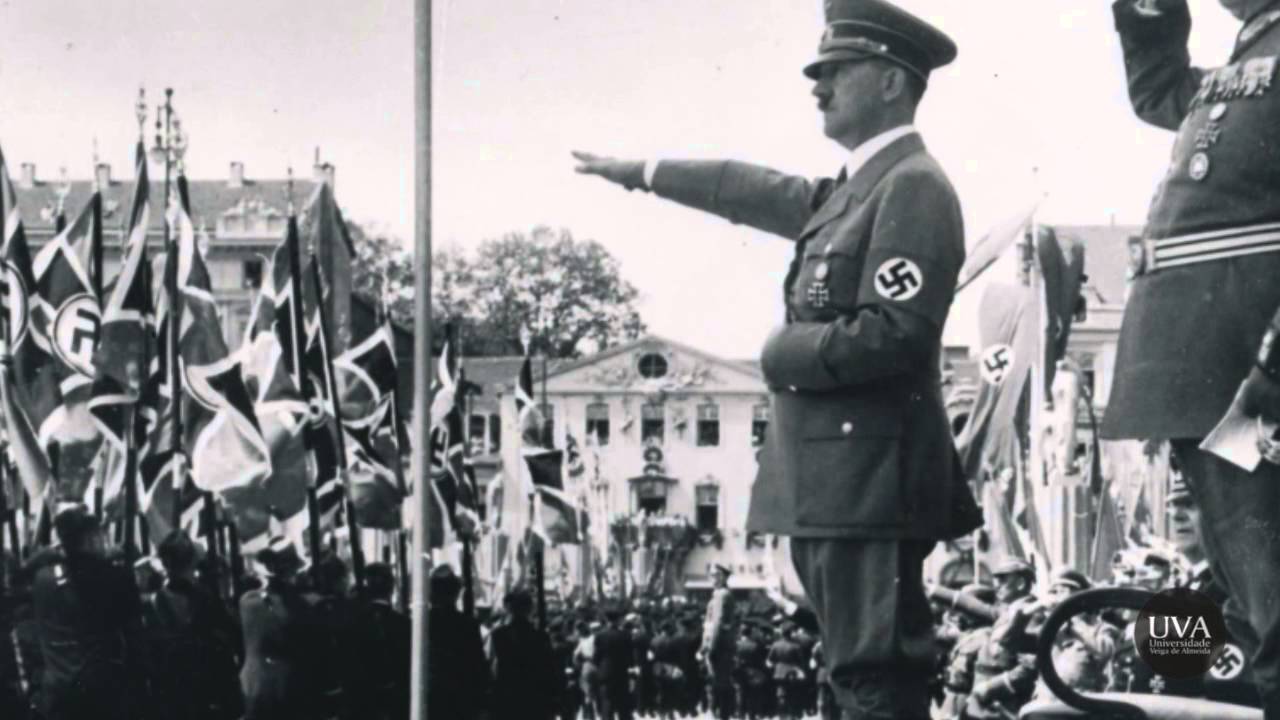 NAZISMO
La Germania dal 1919 al 1939
Situazione socio-economica
Gravi problemi della Repubblica di Weimar
Umiliazione del Trattato di Versailles
Questione delle riparazioni
Inflazione 
Crisi del 1929
Disoccupazione
I TEDESCHI SI SENTONO UMILIATI DAL TRATTATO DI VERSAILLES
DIKTAT
RIPARAZIONI
PERDITE TERRITORIALI

VOLONTA’ DI 
VENDETTA / RIVINCITA
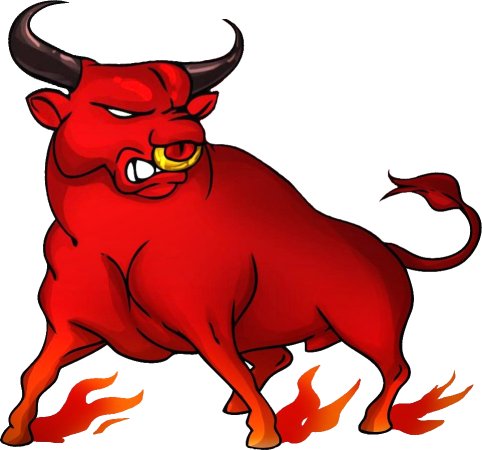 GRAVISSIMA SITUAZIONE SOCIO / ECONOMICA
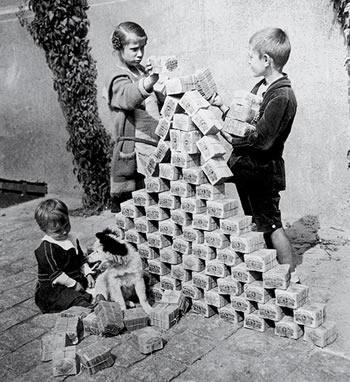 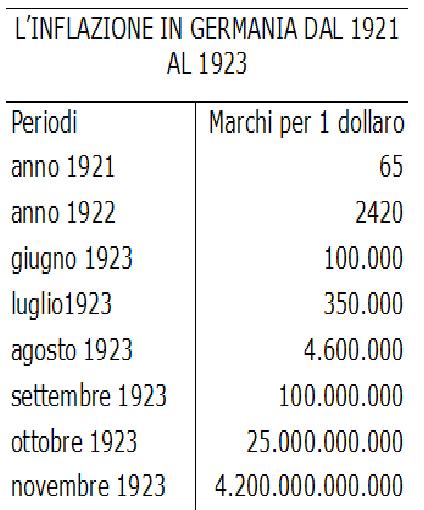 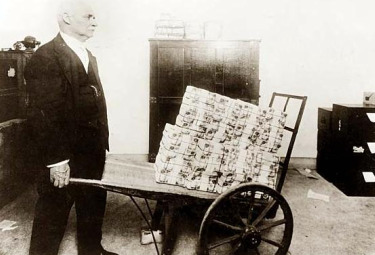 RIPARAZIONI DI GUERRA
LA GERMANIA NON PUÒ PAGARE SE NON SI RISOLLEVA.


LINEA AMERICANA: massicci prestiti americani e riduzione delle riparazioni (PIANO DAWES, 1924)
RIPRESA tedesca dell’industria e del capitalismo, almeno fino alla crisi del 1929
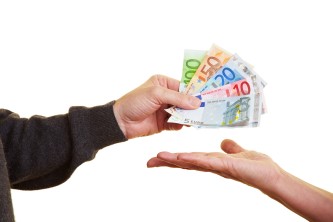 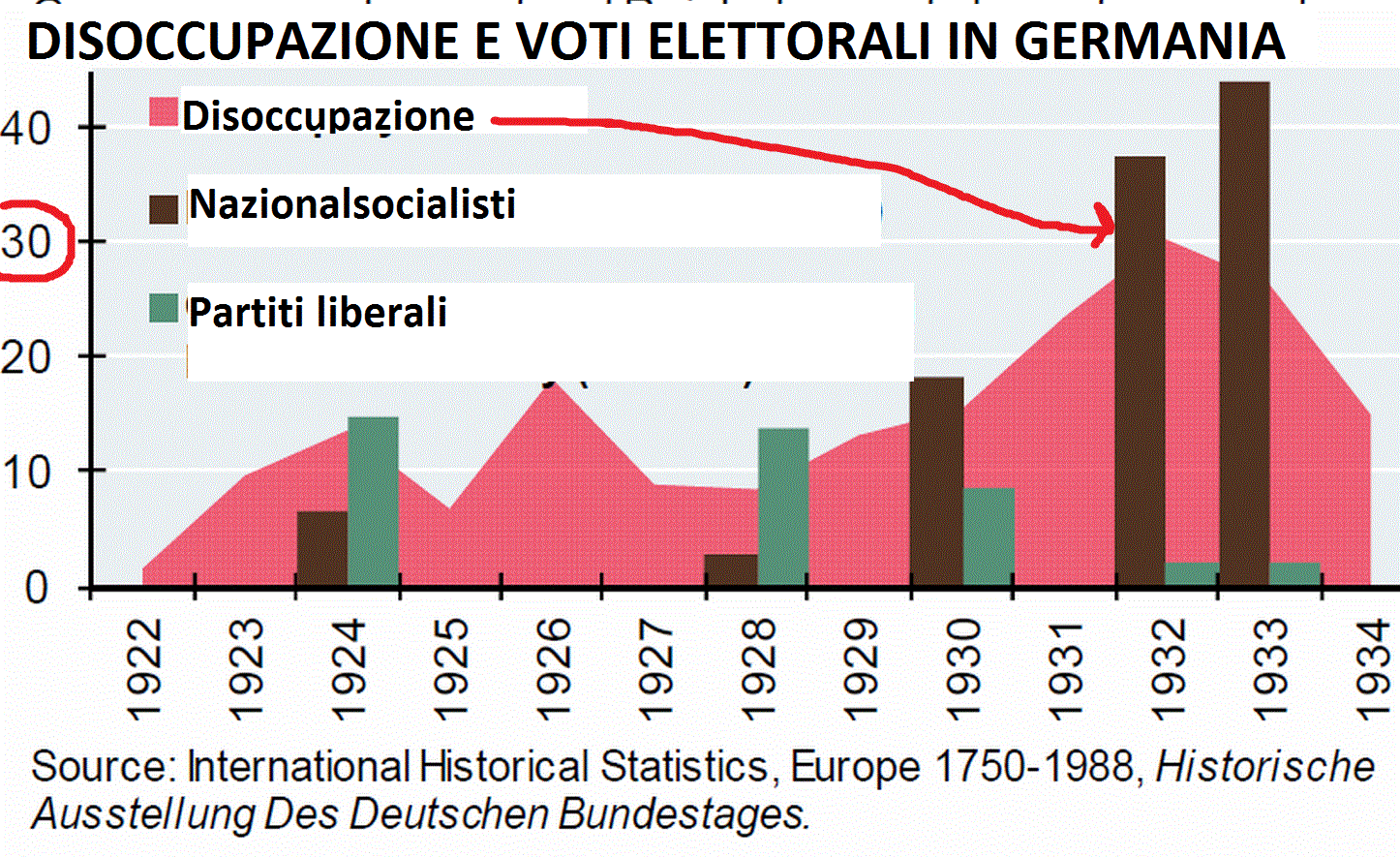 %
CRISI DEL 1929
LA SITUAZIONE SI AGGRAVA
Su queste basi si gioca il futuro 
SUCCESSO del partito nazista

 MALCONTENTO DIFFUSO: disoccupazione, inflazione, miseria; sentimento comune di rivalsa; volontà di cancellare Versailles

In più si indicano degli AVVERSARI (ciò contribuisce ad UNIFICARE):
 Le democrazie liberali
 Il comunismo (bolscevismo)
 Gli ebrei
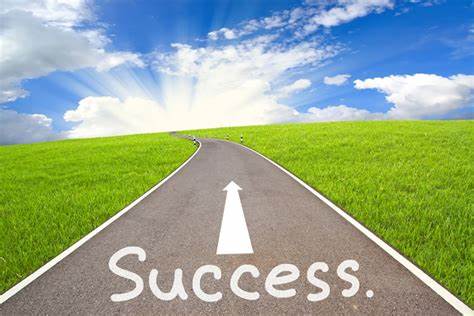 ADOLF HITLER
Austria, 20 aprile 1889
Volontario nell’esercito tedesco nella Grande guerra
Dal 1921, a Monaco, assume la guida del neonato Partito Nazionalsocialista tedesco dei Lavoratori
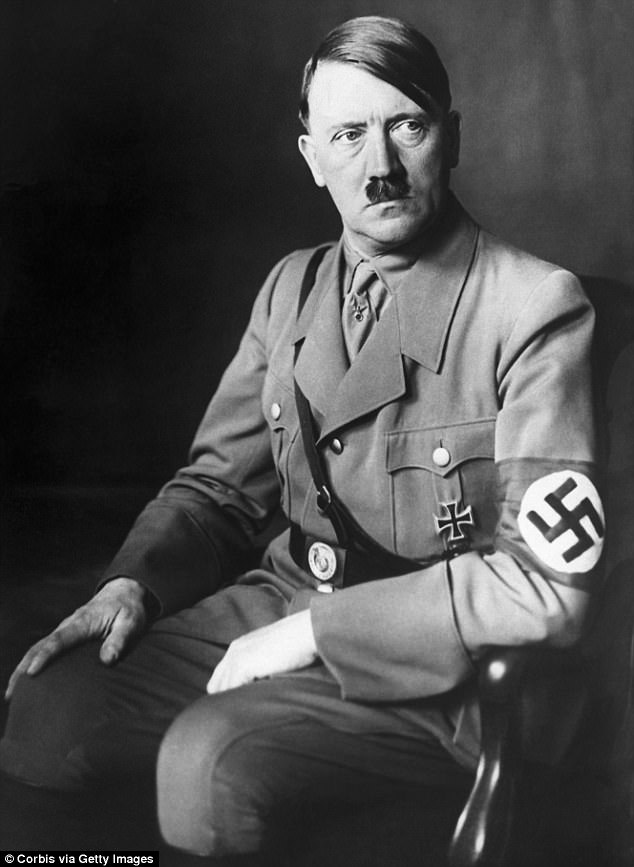 Programma del Partito Nazionalsocialista dei Lavoratori
Eliminazione dello STATO LIBERALE, del sistema parlamentare e della democrazia rappresentativa
Lotta contro il socialismo internazionale, il BOLSCEVISMO
Eliminazione dei TRATTATI DI VERSAILLES e Saint-Germain
LE SA (“squadre d’assalto”) o CAMICIE BRUNE
GRUPPO PARAMILITARE legato al partito istituito da Hitler nell'aprile del 1922 
(circa 6000 uomini). 


In seguito RÖHM ne prese il comando. Nella notte tra del 30 giugno 1934 (“Notte dei lunghi coltelli”), Röhm e molti ufficiali 
delle SA furono uccisi.
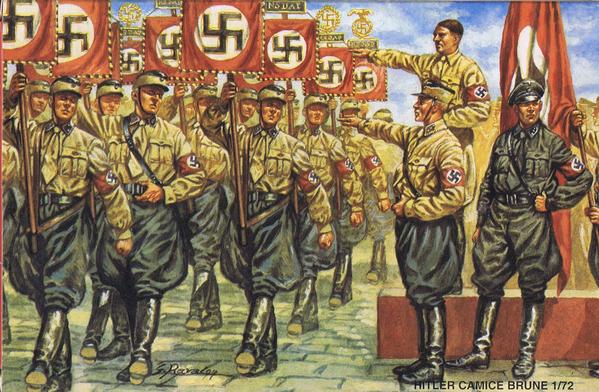 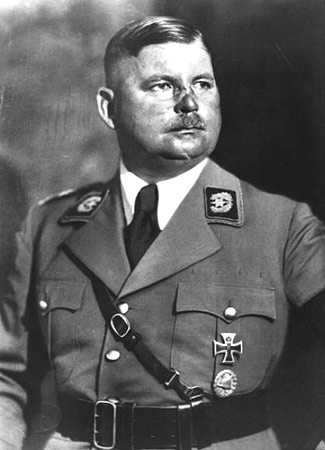 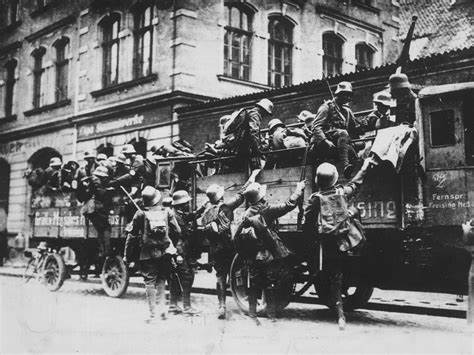 IL PUTSCH 
DI MONACO
1923: tentativo di un colpo di Stato sul modello della marcia su Roma
Le camicie brune marciano su Monaco
Intervento dell’esercito e fallimento
Hitler è arrestato e incarcerato (9 mesi)
SS
Uscito dal carcere ricostruisce il partito, sciolto dopo il Putsch,  accentuando il carattere paramilitare:
 rafforza le SA (i “reparti d’assalto”)
 crea le SS (“squadre di protezione”, formate nel 1925 come guardia personale di Hitler).
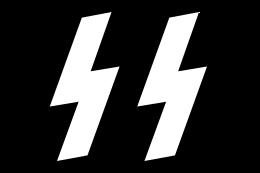 Le camicie brune (Sturm Abteilungen) e le SS (Schutzstaffel)
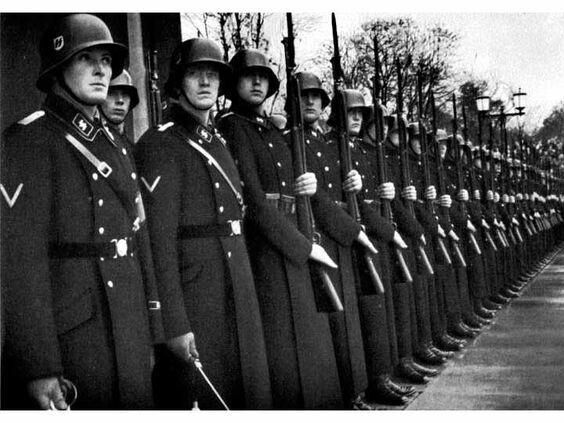 In prigione Hitler scrive il 
MEIN KAMPF
in cui è già presente tutta la sua IDEOLOGIA
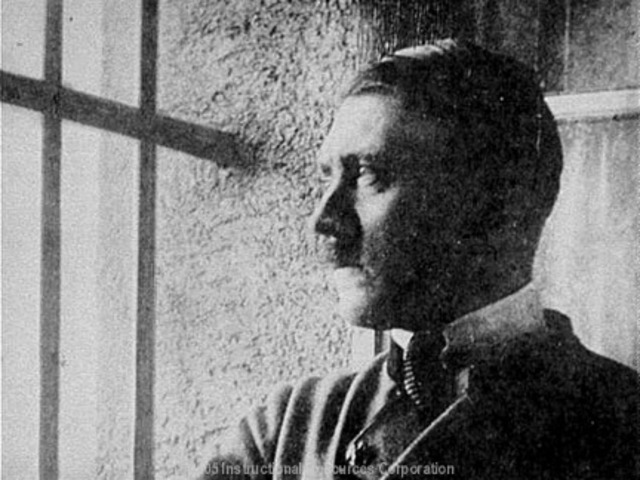 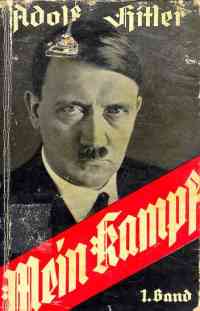 Mein Kampf
(“la mia battaglia”)
La Germania è stata sconfitta nella prima guerra mondiale perché “pugnalata alla schiena” dai MARXISTI
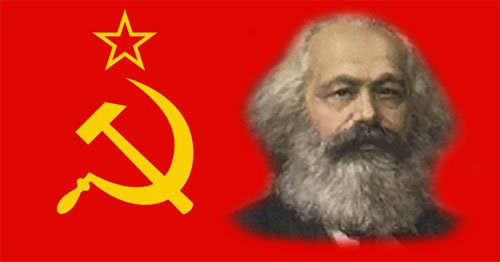 Mein Kampf
(“la mia battaglia”)
Dietro a tutto, però, ci sono LE MANOVRE DEGLI EBREI, il vero nemico da combattere, responsabili di un “COMPLOTTO CONTRO L’EUROPA” 


( Protocolli dei Savi di Sion)
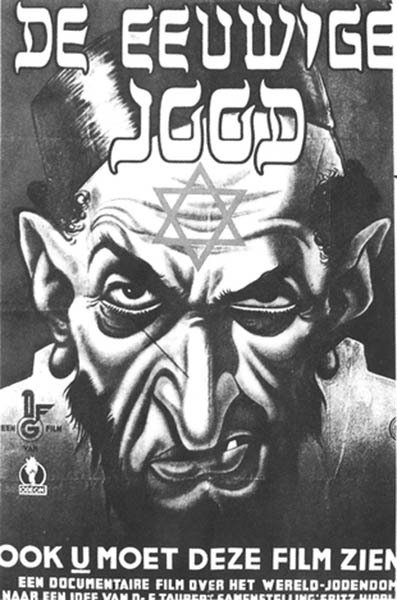 ANTISEMITISMO

STUDI PSEUDOSCIENTIFICI 
Arthur de Gobineau e Stewart Chamberlain




DARWINISMO SOCIALE 
Superiorità della RAZZA ARIANA
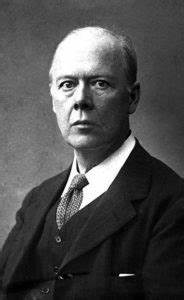 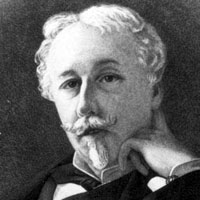 Gobineau: ogni razza ha le sue caratteristiche
 
La razza gialla è materialista, portata al commercio e incapace di esprimere pensieri metafisici; 
la razza nera presenta sensi sviluppati all'eccesso e modesta capacità intellettiva;
 la razza bianca (o ariana) incarna le virtù della nobiltà e i valori aristocratici; è contraddistinta dal suo amore per la libertà, per l'onore e per la spiritualità.
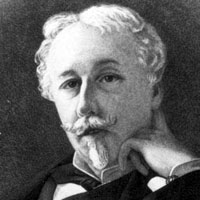 “È una discussione oziosa quella che vuol ricercare quale razza fosse la originaria portatrice della cultura umana; cioè l'autentica fondatrice di ciò che noi chiamiamo in sintesi: umanità. È molto più semplice impostare questo problema sul tempo d'oggi; in questo caso la risposta appare facile ed evidente. Ciò che noi vediamo oggi, d'arte o di scienza o di tecnica è quasi esclusivamente il prodotto geniale dell'ariano. E ciò ci conduce alla conclusione ovvia che egli solo è stato il fondatore dei valori umani più alti, e rappresenta quindi il prototipo di ciò che noi designiamo con la parola uomo.” (Mein kampf)
Mantenimento della RAZZA PURA
Eliminazione delle MALATTIE GENETICHE
NON MESCOLARSI con RAZZE INFERIORI, soprattutto gli EBREI (capro espiatorio), biologicamente impuri e moralmente corrotti
Complotto ebraico
Sparsi ovunque 
Mantengono le proprie tradizioni, lingua, cultura
Incarnano per Hitler due Internazionali: 1) grande finanza; 2) bolscevismo (+ influenza culturale)
ESPANSIONE della razza ariana

SPAZIO VITALE a EST (RUSSIA)
Territorio ricco di risorse e vasto
Abitato da razze inferiori (gli slavi)…
…oltretutto comuniste
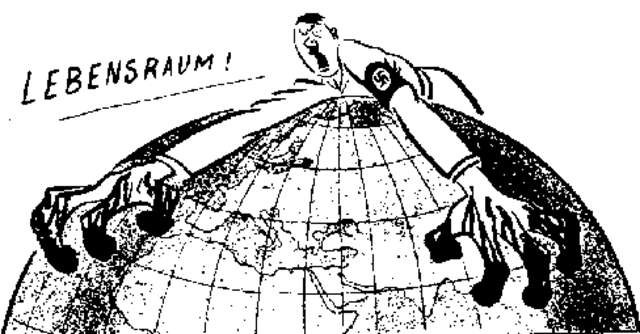 Imperialismo e nazionalismo 
CULTO DELLA FORZA MILITARE e della guerra
Onore, OBBEDIENZA cieca, 
Unità del POPOLO (Volk)
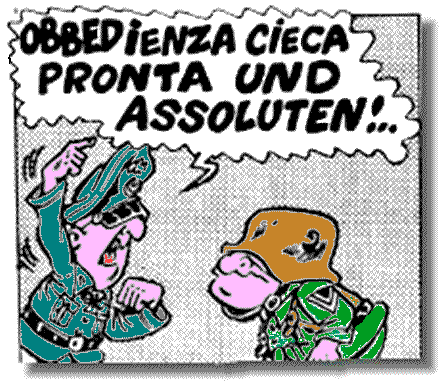 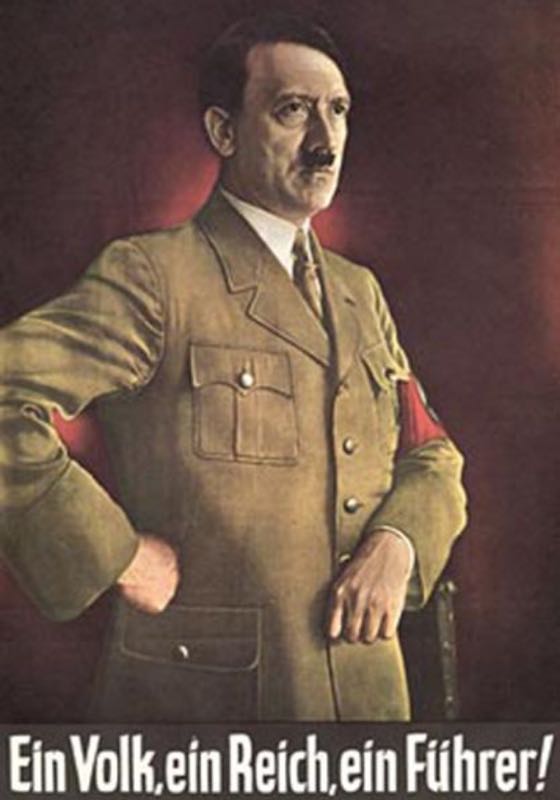 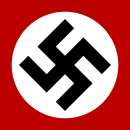 svastica, immagine antica, di origine non così certa e attestata in diverse culture; richiama il sole, un simbolo di benessere e fortuna, l’energia vitale e il ciclo delle rinascite
HITLER ARRIVA AL POTERE NEL 1933, GRAZIE ALLE ELEZIONI
IL TOTALITARISMO INIZIA DA SUBITO
VIOLENZA;
ELIMINAZIONE DI OGNI OPPOSIZIONE
RICERCA DEL CONSENSO:
PROPAGANDA
Il partito nazista cresce  primo successo elettorale alle elezioni del 1930
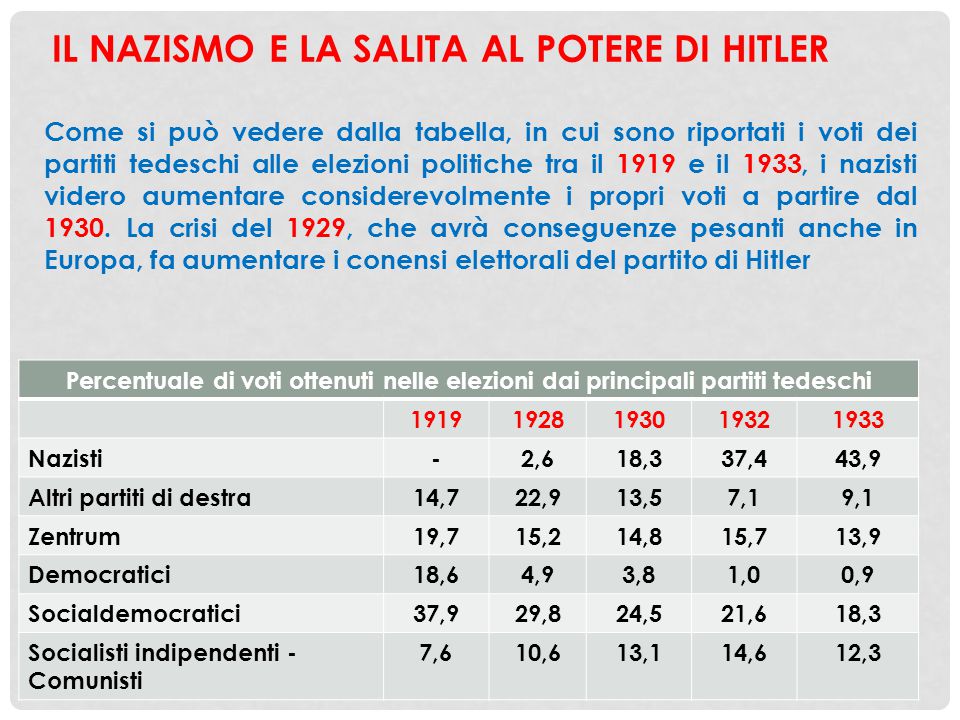 LA FINE DELLA REPUBBLICA
Gennaio 1933: Hitler diventa cancelliere
Si indicono nuove elezioni per marzo
Incendio del Reichstag del febbraio 1933: colpa data ai comunisti
“LEGGI ECCEZIONALI” e lager
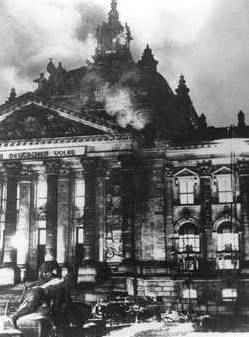 TOTALITARISMO NAZISTA
PIENI POTERI a Hitler
FUORI LEGGE TUTTI I PARTITI ad eccezione di quello nazista (luglio 1933)
30 giugno 1934: “NOTTE DEI LUNGHI COLTELLI” (eliminazione degli oppositori/avversari interni)
Agosto 1934 : Hitler si proclama PRESIDENTE (muore Hindemburg) e dà vita al TERZO REICH, di cui è l’indiscusso Führer (capo)
Esaltazione e mito del capo, del Führer, dotato di tutti i poteri e di tutti i diritti, destinato a condurre la stirpe eletta verso il suo destino.
Per Goebbels, Hitler è semplicemente la “verità in persona”
ELIMINAZIONE DEGLI OPPOSITORI
Campi di concentramento (LAGER)
Uso della polizia politica (GESTAPO)
Purghe entro il partito (eliminazione dei leader dissidenti e delle SA nella NOTTE DEI LUNGHI COLTELLI, 30 giugno 1934)
Assassinii politici delle SS
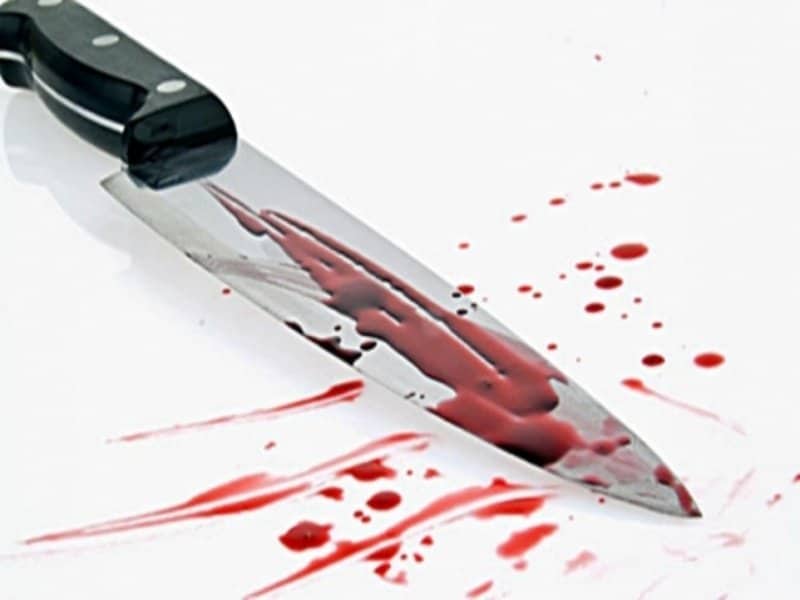 Ministero della PROPAGANDA
GOEBBELS

 Nel partito nazionalsocialista già dal 1922

 Ministro del Reich per la Propaganda dal 1933
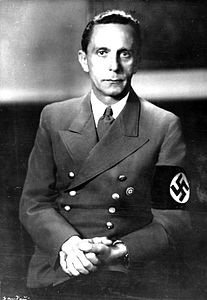 Nel testamento Hitler lo indica come suo successore; a distanza di poche ore dalla morte di Hitler, Goebbels si suicidò con la moglie, dopo aver ucciso i sei figli.
EPURAZIONE nel campo della cultura di tutto ciò che è indifferente o ostile al nazismo
 
 Assoluto CONTROLLO di stampa, radio, cinema, musica, arte, educazione

 ROGHI DEI LIBRI
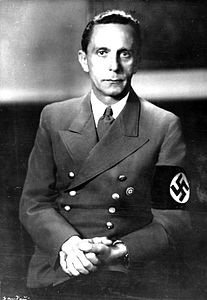 «Studenti, uomini e donne tedesche, l'era dell'esagerato intellettualismo ebraico è giunto alla fine. Il trionfo della rivoluzione tedesca ha chiarito quale sia la strada della Germania e il futuro uomo tedesco non sarà un uomo di libri, ma piuttosto un uomo di carattere ed è in tale prospettiva e con tale scopo che vogliamo educarvi. Vogliamo educare i giovani ad avere il coraggio di guardare direttamente gli occhi impietosi della vita. Vogliamo educare i giovani a ripudiare la paura della morte allo scopo di condurli a rispettare la morte. Questa è la missione del giovane e pertanto fate bene, in quest'ora solenne, a gettare nelle fiamme la spazzatura intellettuale del passato. È un'impresa forte, grande e simbolica, un'impresa che proverà al mondo intero che le basi intellettuali della repubblica di Novembre si sono sgretolate, ma anche che dalle loro rovine sorgerà vittorioso il padrone di un nuovo spirito» (Geobbels, 10 maggio 1933).
Nei confronti dell’ARTE e della cultura… 
 approvazione unilaterale dell’arte classica 
 attacco alla cultura “decadente” e “degenerata”

Es.: mostra del 1937 di 650 opere di 112 artisti degenerati (Emil Nolde, Paul Klee, Gustav Klimt, Otto Dix, Egon Schiele, Marc Chagall, John Heartfield, Edvard Munch, Piet Mondrian, Vincent Van Gogh…).
Le opere vennero esposte in modo da essere RIDICOLIZZATE, i dipinti furono affastellati; le tele etichettate con SLOGAN DENIGRATORI come: “la follia diventa metodo” o “la natura vista da menti malate” o CONFRONTATE CON I LAVORI ESEGUITI DAI MALATI DI MENTE negli ospedali psichiatrici e con foto di persone malate e storpie.
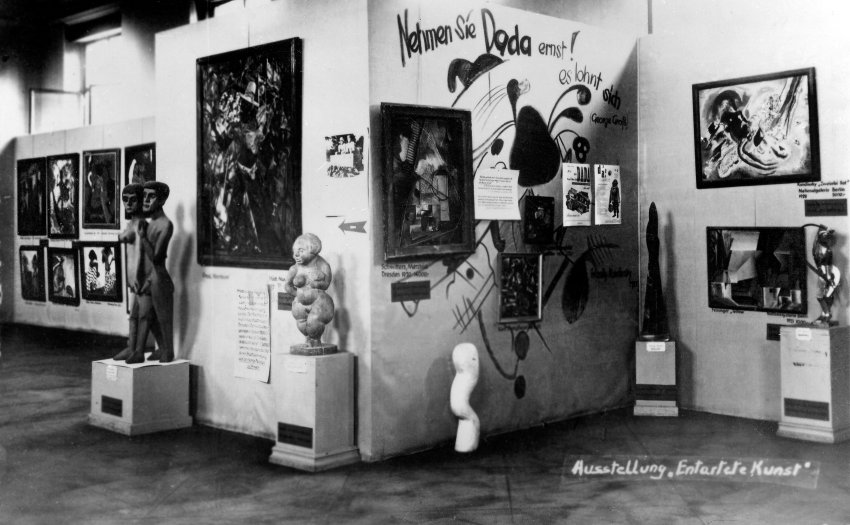 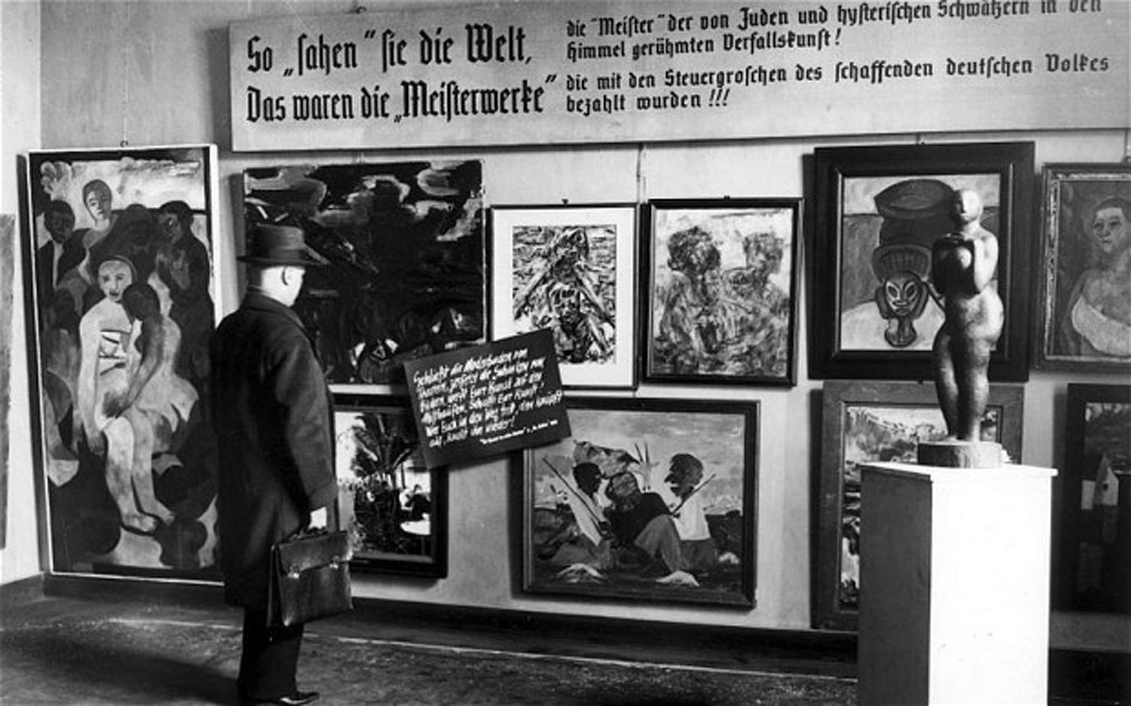 ARTE E DENUNCIA
Hedmut Herzfelde / John Heartfield, Adolfo, il superuomo ingoia oro e vomita sciocchezze, del 1932
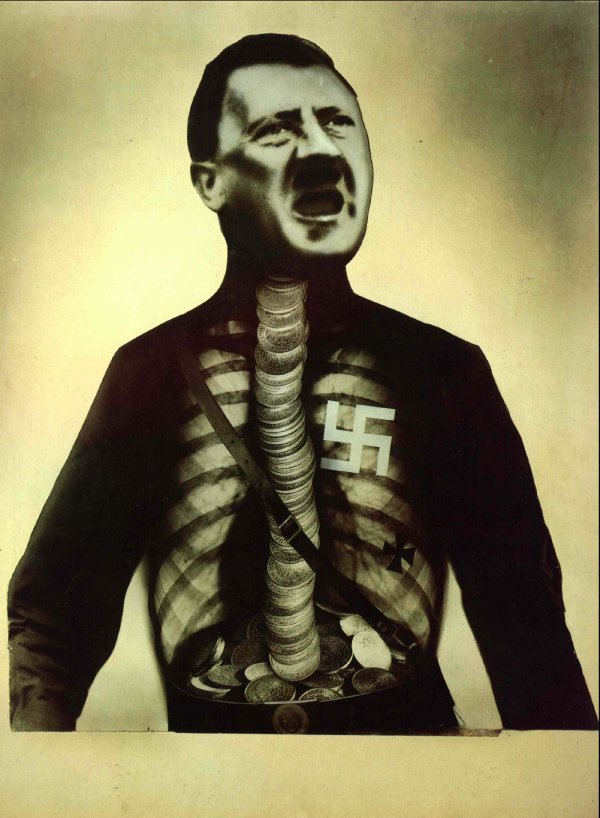 Edith Birkin, Campo di gemelli, 
Auschwitz, 1980-82
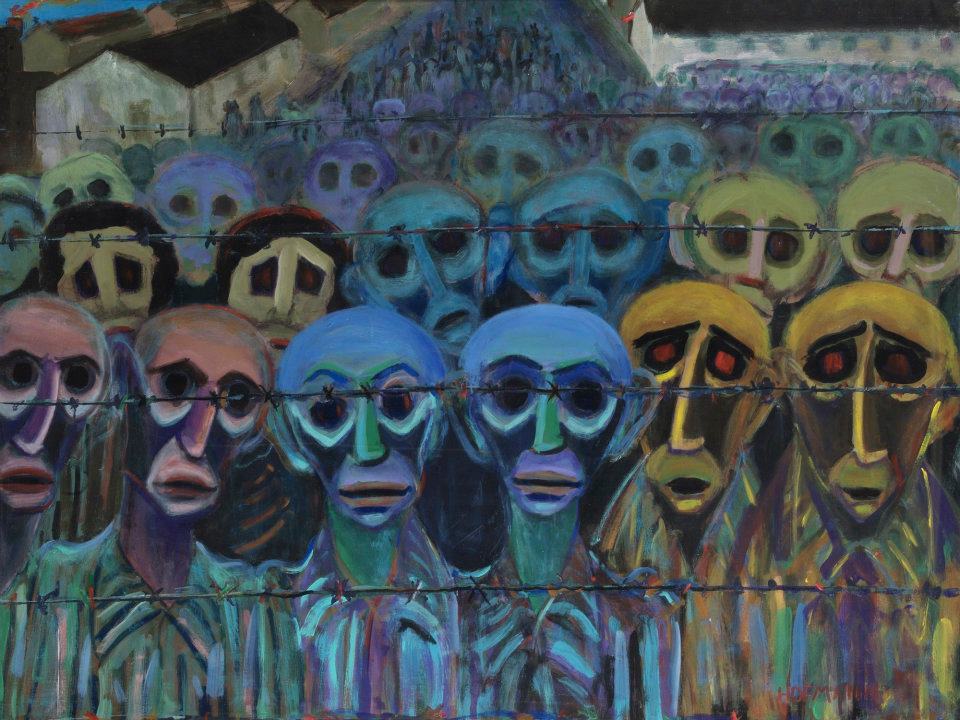 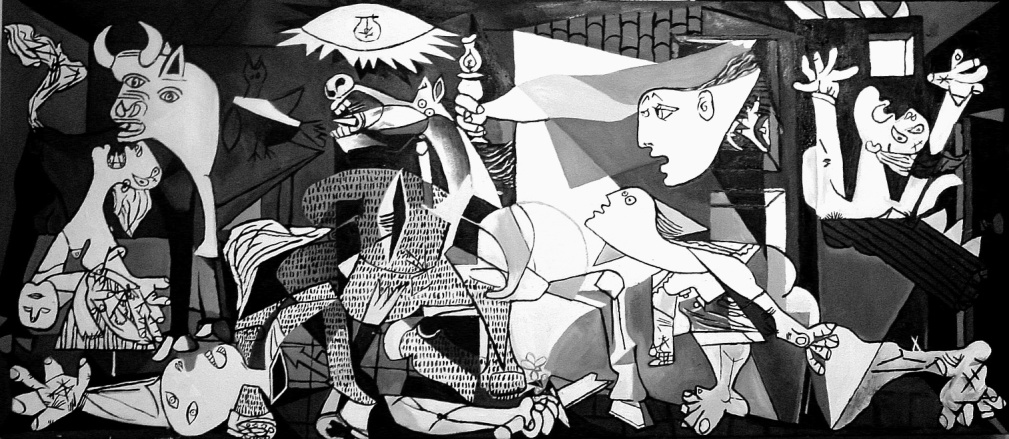 Picasso, Guernica
POLITICA CULTURALE
La gioventù viene inquadrata nella Hitlerjugend; la SCUOLA diventa strumento di creazione del consenso ( “Educazione alla morte”: https://www.youtube.com/watch?v=5y0UlxlDmpM)
Il mondo dell’alta cultura (arte, scienza) è sottoposto a irregimentazione: molti intellettuali scelgono l’esilio (Mann, Freud, Einstein, Brecht…)
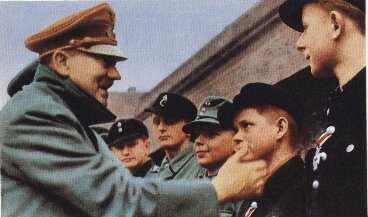 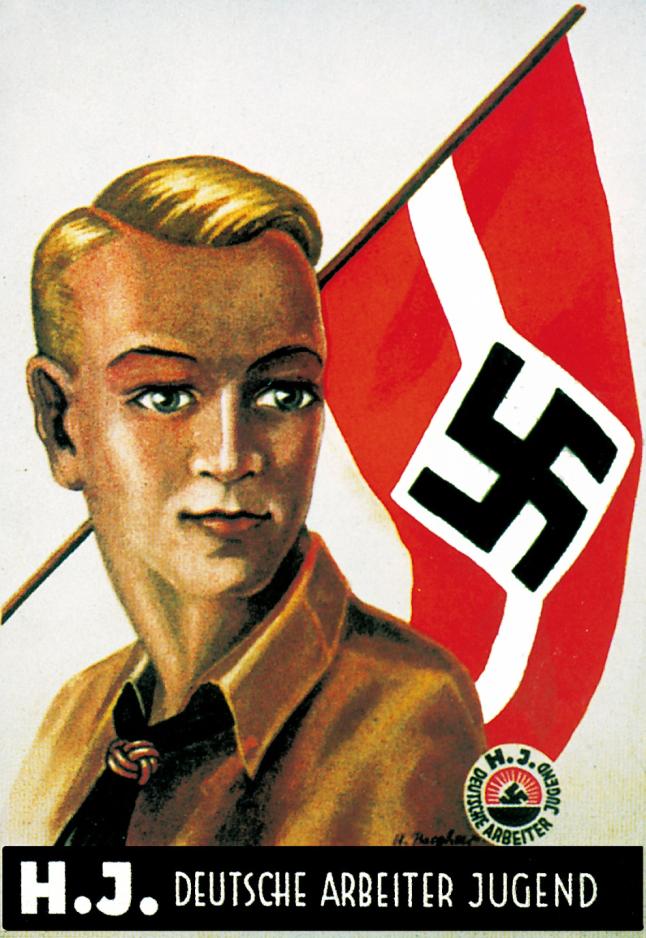 Negli ultimi mesi di guerra, migliaia di bambini e pre-adolescenti tedeschi furono utilizzati dai nazisti per riempire le fila della Wehrmacht in disfacimento. Molti di loro, spesso sotto i 15 anni, alcuni neanche in grado di tenere un fucile, divennero carne da cannone, specialmente nella Battaglia di Berlino.
Negli ultimi mesi di guerra, migliaia di bambini e adolescenti tedeschi furono utilizzati dai nazisti in guerra. Molti di loro, ovviamente, morirono, specialmente nella finale battaglia di Berlino.
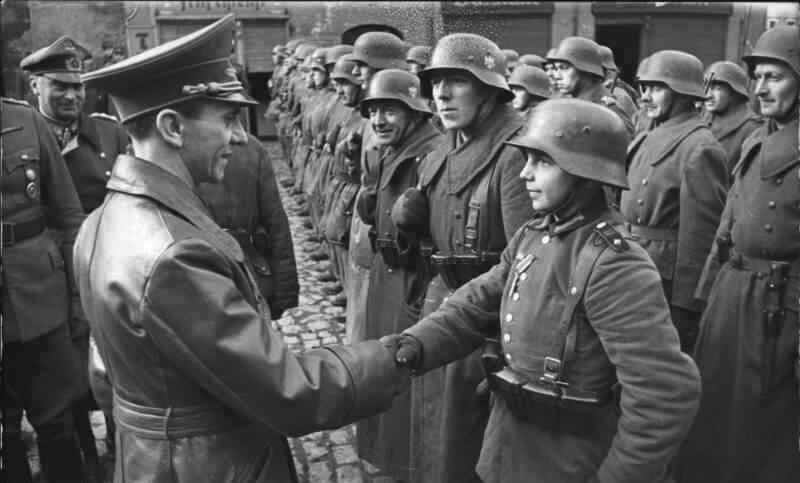 Si stima che, nel corso della Battaglia di Normandia, furono impiegati più di 20.000 ragazzi della HJ
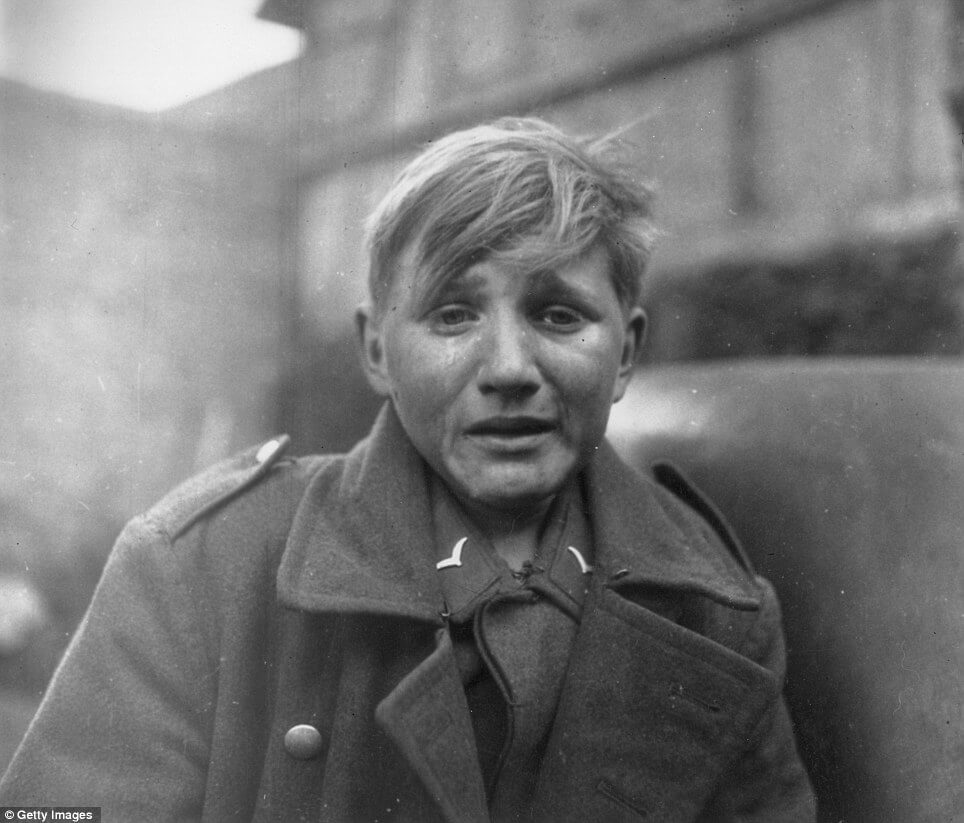 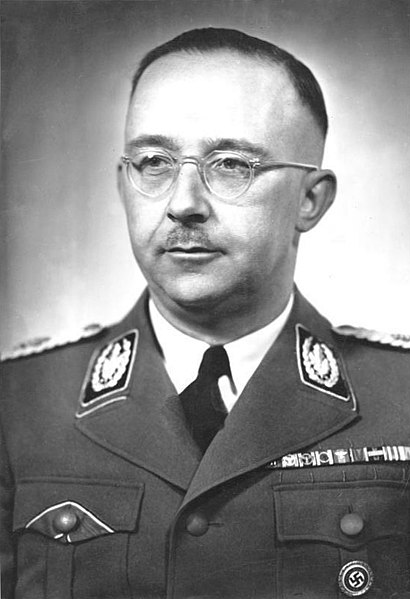 HIMMLER
Capo delle SS
Capo della Gestapo (la polizia segreta di Stato)
Governa anche tutto il sistema dei CAMPI DI CONCENTRAMENTO in cui si deportarono:
avversari politici
elementi antisociali (gli omosessuali, i delinquenti, le prostitute, gli alcolizzati ecc.)
solo nel 1938 iniziò il calvario degli ebrei (la “soluzione finale”, quella che mira allo sterminio, è del 1941).
Catturato dagli inglesi, muore suicida con capsula di cianuro
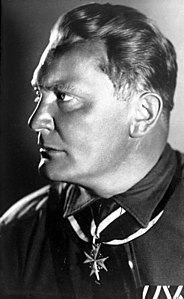 GÖRING, numero due del regime

Fonda la GESTAPO e la dirige fino al 1936
È uno dei protagonisti della “notte dei lunghi coltelli”
Condannato al processo di Norimberga, si suicida prima dell’esecuzione
Leggi di Norimberga (1935)
Verso gli EBREI 
Boicottaggio economico; esclusione dalle cariche pubbliche, segregazioni (leggi di Norimberga del 1935)
Violenze (“notte dei cristalli”, 1938)
Deportazione sistematica, eliminazione nei campi di sterminio (“soluzione finale”, 1941)
Leggi di Norimberga (1935)
15 settembre del 1935:
Il Reichstag fermamente convinto che la purezza del sangue tedesco sia essenziale per il futuro del popolo tedesco e ispirato dalla inflessibile volontà di salvaguardare il futuro della nazione Germanica, ha unanimemente deciso l'emanazione della seguente legge:
Articolo I
1. I matrimoni tra ebrei e cittadini di sangue tedesco o affini sono proibiti. I matrimoni contratti in violazione della presente legge sono nulli anche se per eludere questa legge venissero contratti all’estero. [...]
Articolo II
Le relazioni extraconiugali tra ebrei e cittadini di sangue tedesco o affini sono proibite.
Articolo III
Agli ebrei non è consentito impiegare come domestiche donne di sangue tedesco o affini di età inferiore ai 45 anni.
Articolo IV
1. Agli ebrei è vietato esporre la bandiera nazionale del Reich o i suoi colori.
Leggi di Norimberga (1935)
Seconda legge di Norimberga: 
Il Parlamento del Reich ha approvato all’unanimità la seguente legge:
Articolo I
1. Cittadino dello Stato è quella persona che gode della protezione del Reich Tedesco e che in conseguenza di ciò ha specifici doveri verso di esso.
2. Lo status di cittadino del Reich viene acquisito secondo le norme stabilite dai Decreti del Reich e dalla Legge sulla Cittadinanza dello Stato.
Articolo II
1. Cittadino del Reich può essere solo colui che abbia sangue tedesco o affine e che dimostri, attraverso il suo comportamento, il desiderio di voler servire fedelmente il Reich e il popolo tedesco.
2. Il diritto alla Cittadinanza viene acquisito attraverso la concessione di un Certificato di Cittadinanza del Reich.
3. Solo un cittadino del Reich gode di tutti i diritti politici stabiliti dalla Legge.
Notte dei cristalli (1938)
Diplomatico tedesco ucciso a Parigi da un ebreo in segno di protesta contro la politica tedesca  
 Reazione: DEVASTAZIONE SISTEMATICA DI CASE, NEGOZI E LUOGHI DI CULTO EBRAICI. 

I “cristalli” sarebbero le vetrine dei negozi: circa 7500 negozi ebraici vennero distrutti; oltre 200 sinagoghe vennero bruciate; centinaia di ebrei vennero assassinati o feriti; circa 30000,arrestati e deportati nei campi di concentramento
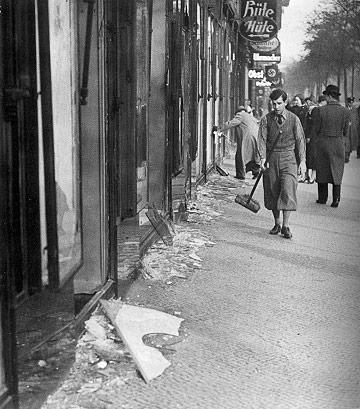 ECONOMIA NAZISTA
FORTI LEGAMI CON LA GRANDE INDUSTRIA

POLITICA DI RIARMO (obiettivo: prepararsi alla guerra)

LOTTA ALLA DISOCCUPAZIONE
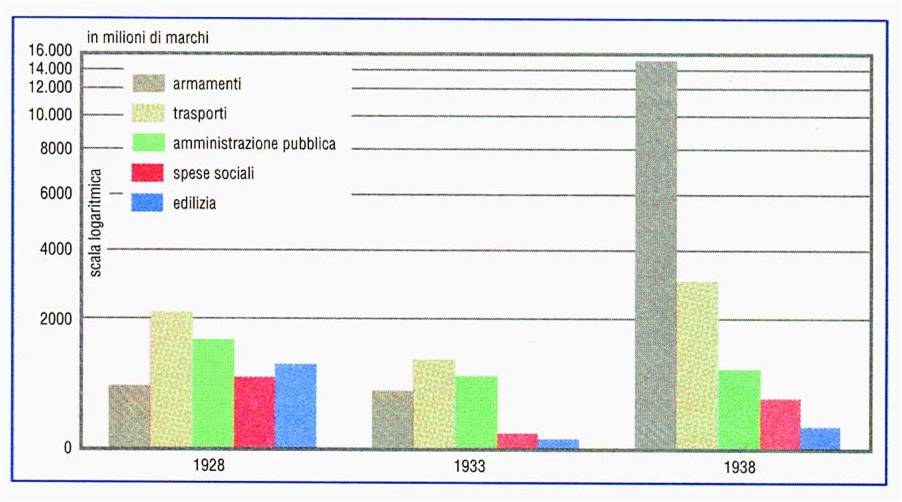 Variazioni annuali del REDDITO NAZIONALE LORDO in Germania
1930: 0,0% 
1932: –7% 
1933: +6%
1935: +9% 
1938:+10%


DISOCCUPAZIONE in Germania
1933: 6 milioni (33% della forza lavoro nazionale) 1935: 2,9 milioni
1938: 1 milione 
1939: 302.000
Politica estera
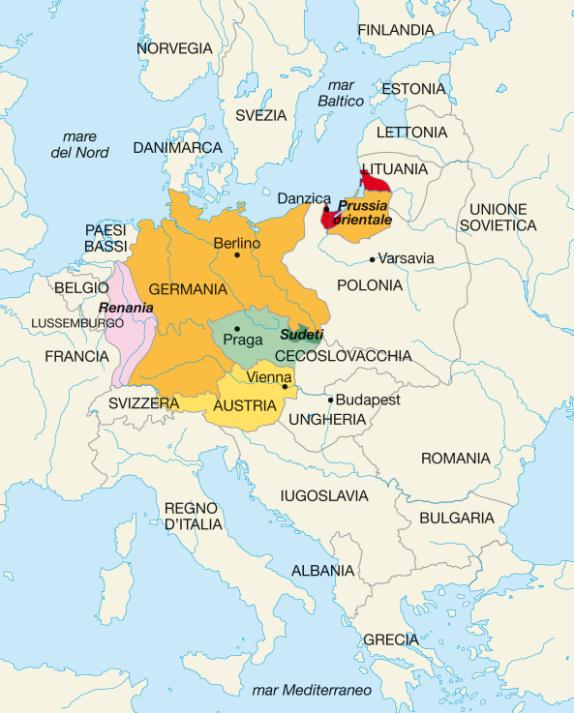 Rifiuto del Trattato di Versailles
 Uscita dalla SdN
 Riarmo
 Politica estera aggressiva

Le altre nazioni?
- appeasement
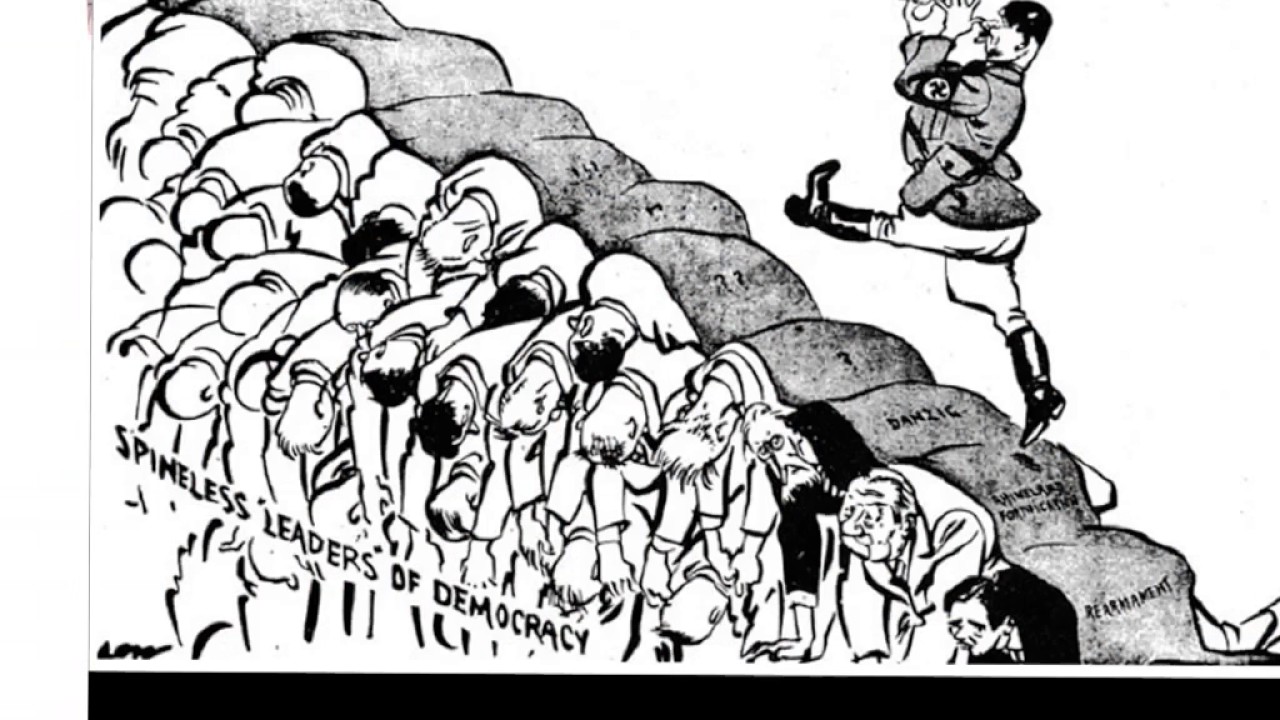 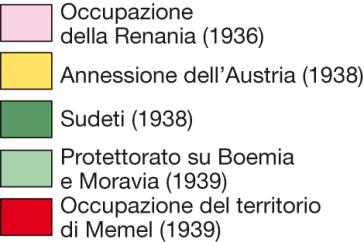 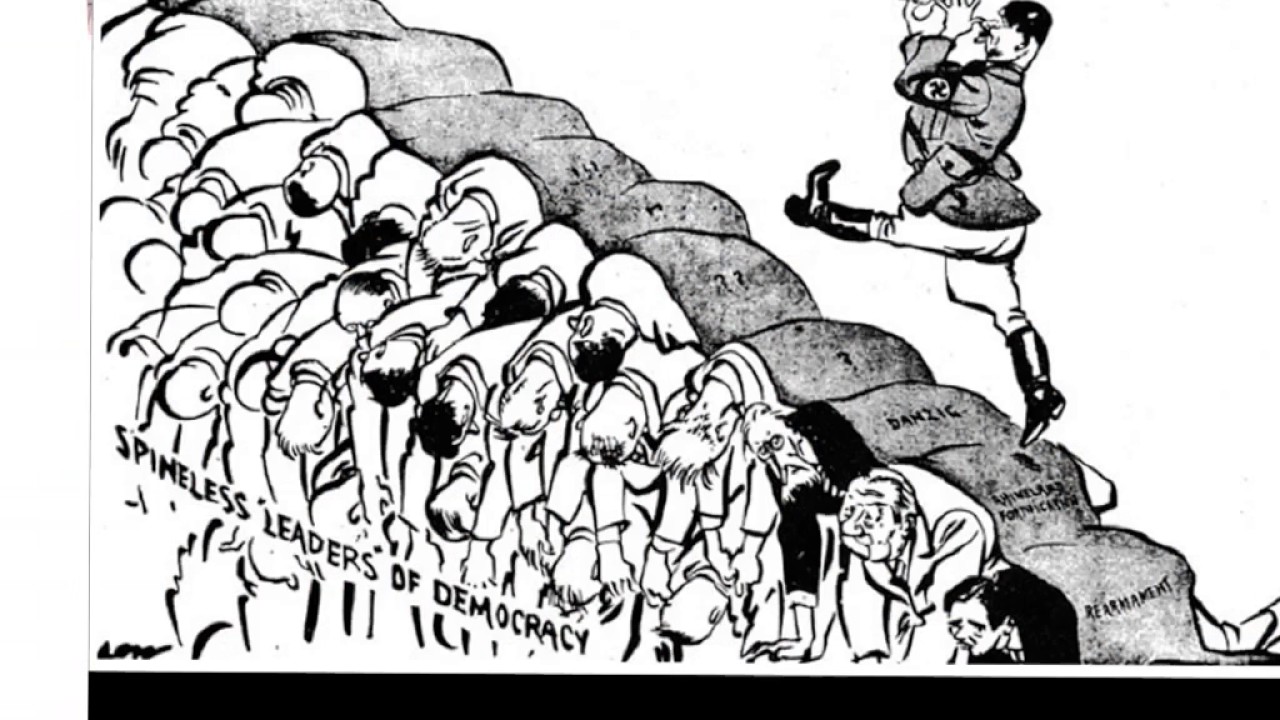 Perché?
NON SI VUOLE ASSOLUTAMENTE SCATENARE UN’ALTRA GUERRA
 Fresco ricordo della devastante Grande guerra
 Si spera che Hitler, dopo le prime concessioni, si fermi

La GB è incline a considerare INGIUSTO IL TRATTATO DI VERSAILLES
Politica estera
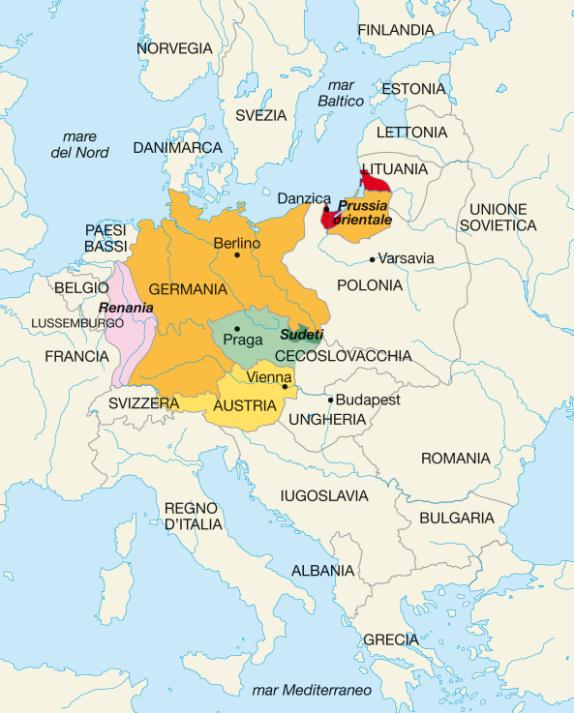 Eventi principali da ricordare:
 1933: abbandono della conferenza sul disarmo e della SdN
 tentativo di prendere l’Austria
 1935: ripristino della coscrizione obbligatoria tedesca
 1935: annessione della Saar
 1936: rioccupazione militare della Renania e partecipazione alla guerra di Spagna
 1938: annessione dell’Austria (Anschluss)
 1938: il caso della Cecoslovacchia (sudeti) e la Conferenza di Monaco
 1938: la questione di Danzica
 1939: patto di non-aggressione (tra Germania e URSS)
 1939: primo settembre, attacco alla Polonia
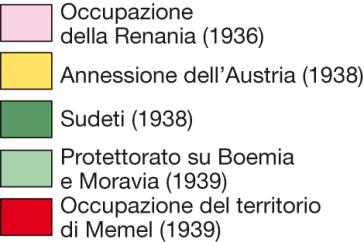 Politica estera
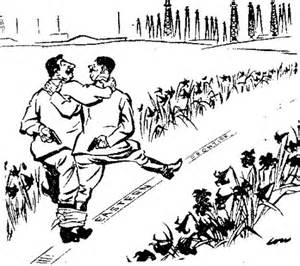 Patto di non aggressione (23 agosto 1939, patto Ribbentrop-Molotov). 

In un protocollo segreto si diceva che in caso di guerra con la Polonia, alla fine la Polonia stessa sarebbe stata spartita tra Germania e URSS.